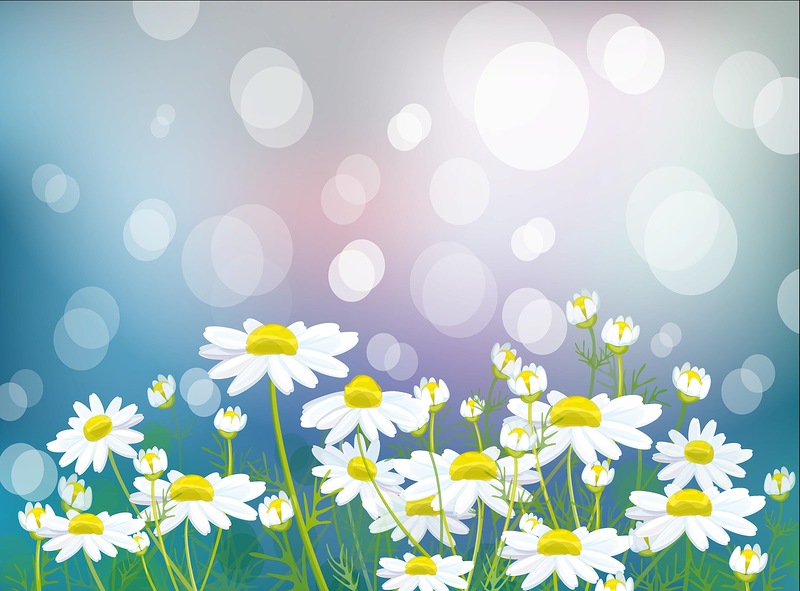 Возрастные   особенности   детей  
 5-6   лет
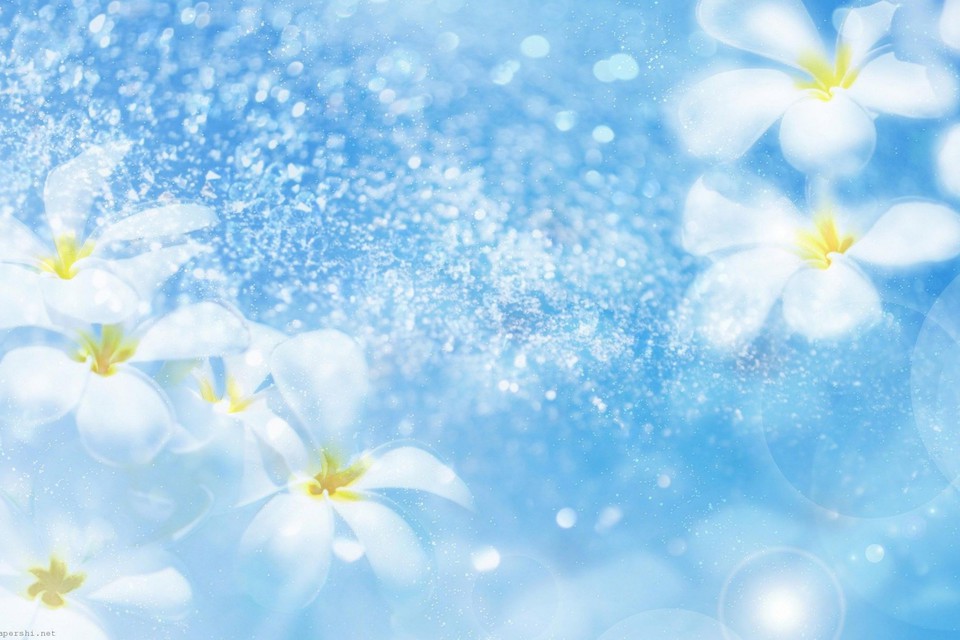 «Возрастной портрет ребёнка»
«Социальное развитие»
способность играть с другими детьми, не ссорясь, соблюдая правила игры.

способность сосредоточенно работать 10-15 минут;

способность оценить качество своей работы в общем;

умение планировать свою деятельность, а не действовать хаотично, методом проб и ошибок;

способность самостоятельно исправить ошибку в своей работе;
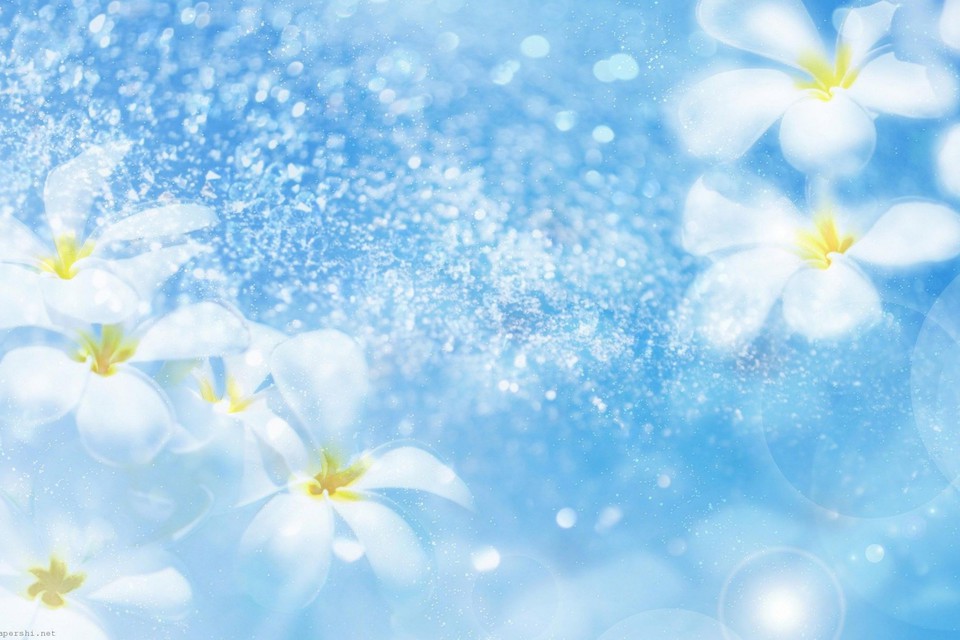 Развитие личности
Желает показать себя миру.
 Он часто привлекает к себе внимание, поскольку ему нужен свидетель его самовыражения. 
 Постепенно переходит от сюжетно ролевых игр к играм по правилам. 
 Дети контролируют сначала друг друга, а потом — каждый самого себя. 
 Стремится к большей самостоятельности. 
 Очень хочет походить на значимых для него взрослых.
 Может начать осознавать половые различия. 
 Начинает задавать вопросы, связанные со смертью. 
 Могут усиливаться страхи, особенно ночные и проявляющиеся в период засыпания.
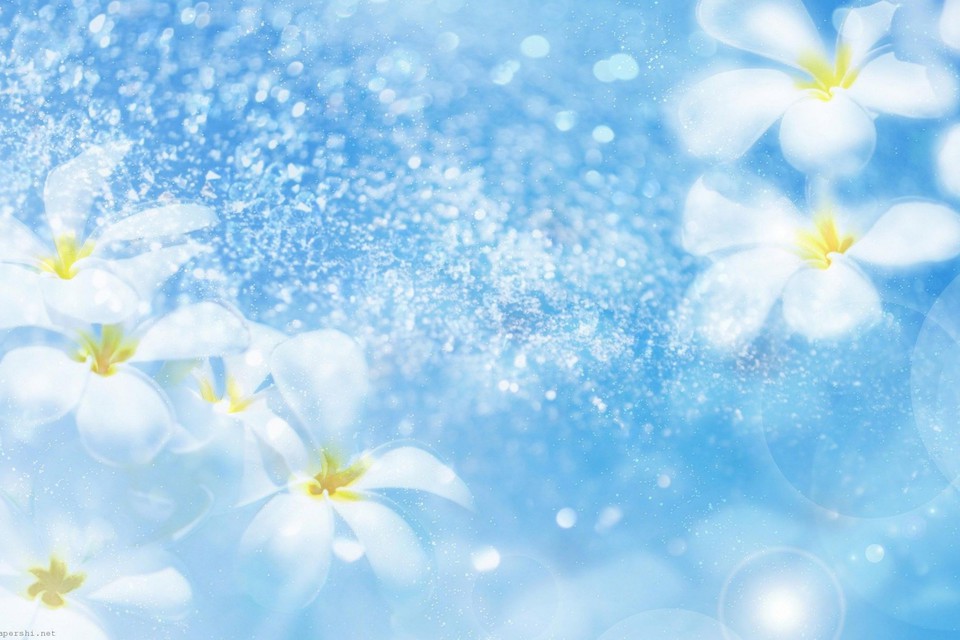 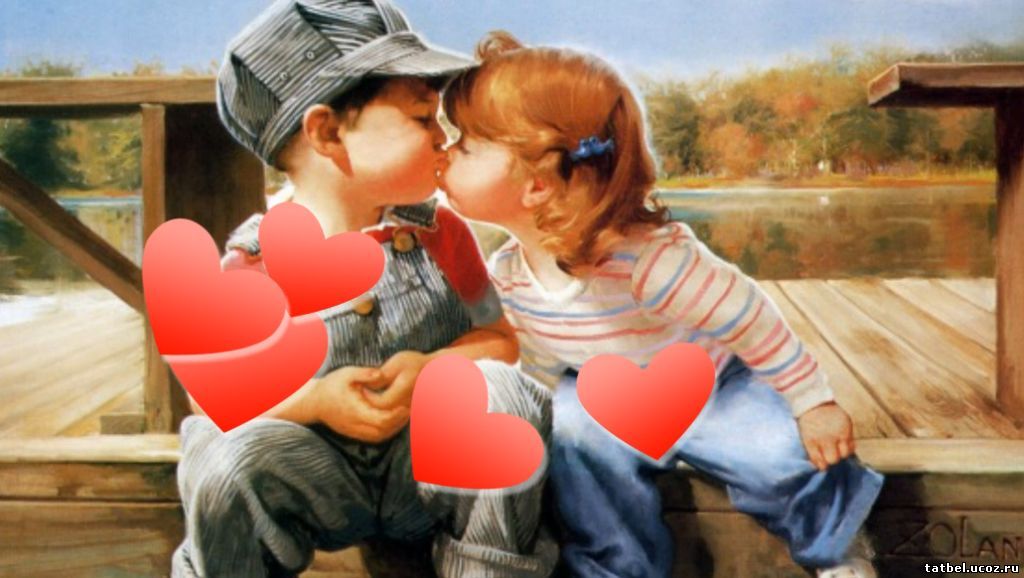 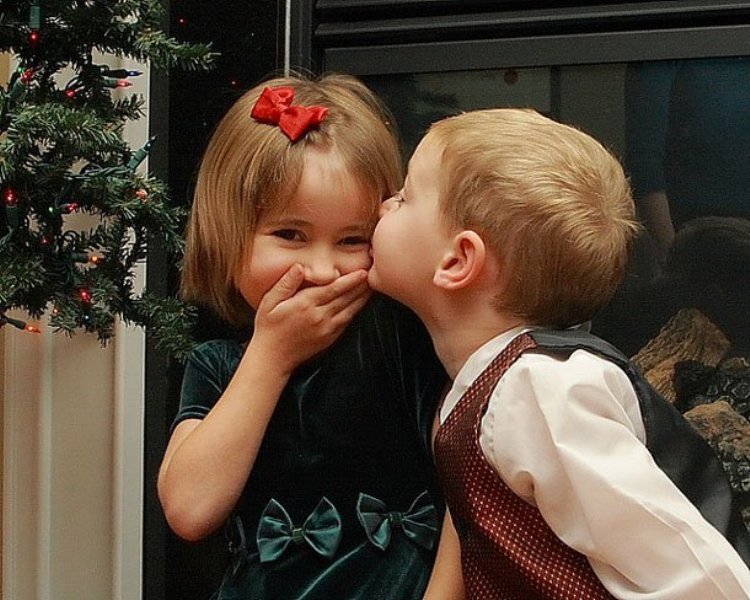 Пятилетние  дети влюбчивы.  Объектом влюбленности  может  стать  человек любого  возраста.  Вместе с влюбленностью  приходит  и  ревность. Мальчики  начинают  ревновать  маму  к отцу,  а девочки  наоборот,  папу  к  маме.  Это  порождает  агрессивные  выпады.
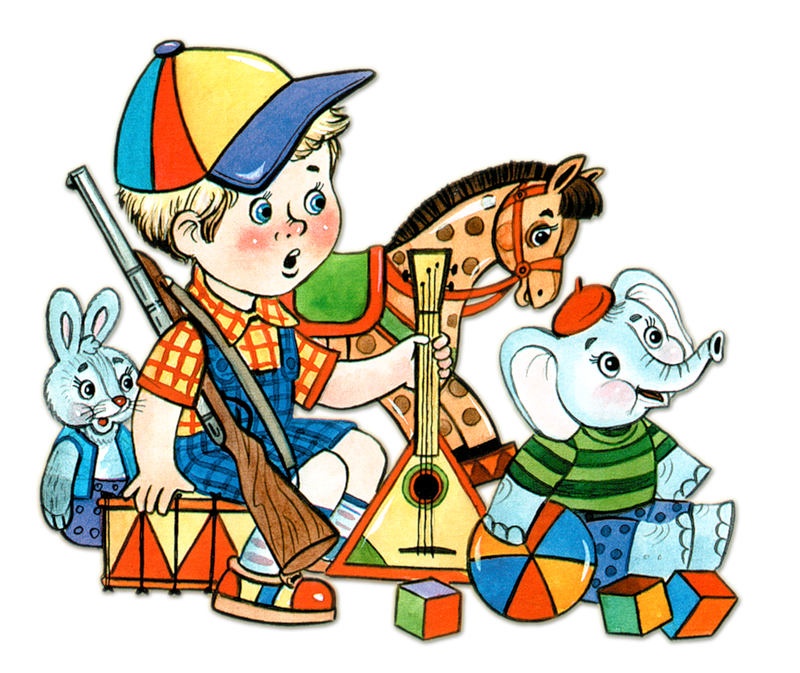 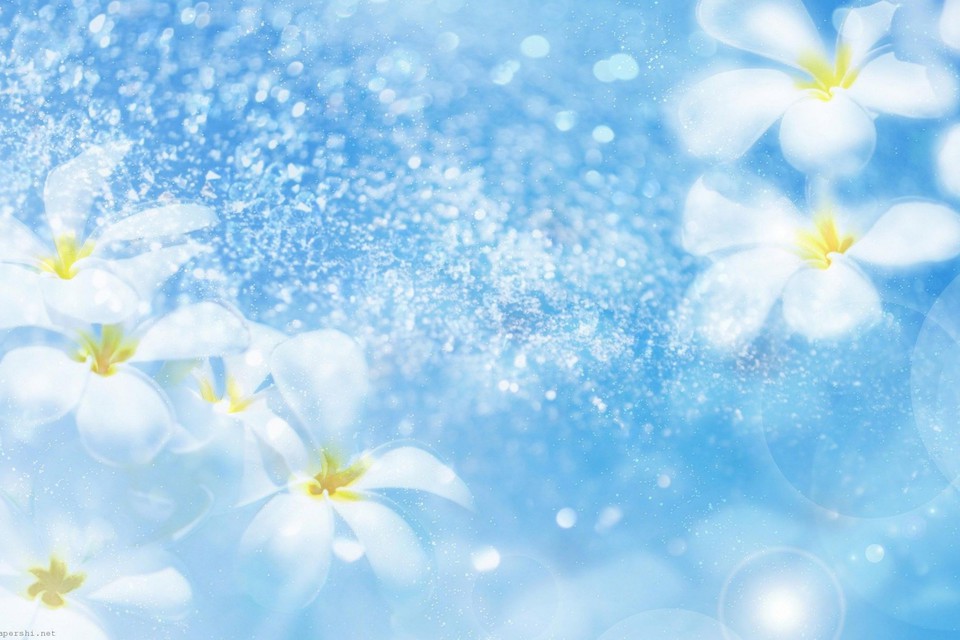 Игры
Действия детей в играх становятся разнообразными.
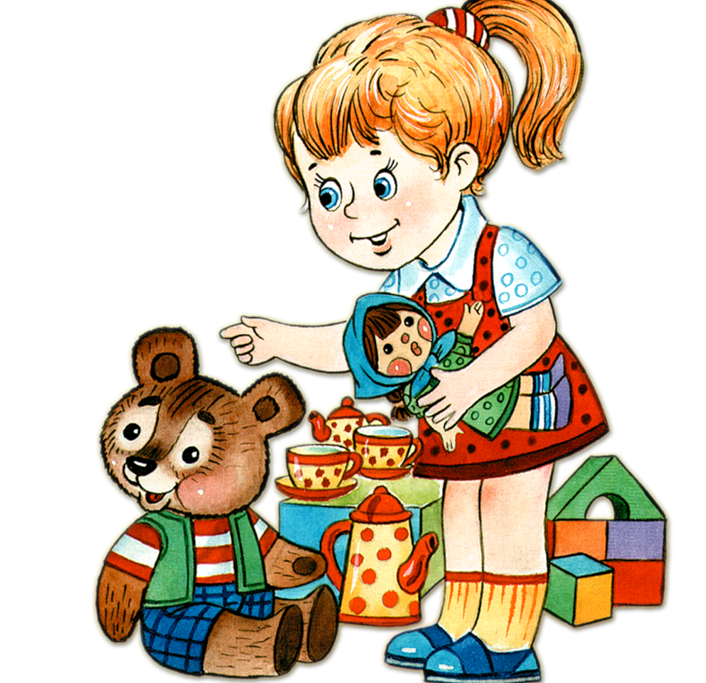 Дети шестого года жизни уже могут распределять роли до начала игры и строят свое поведение, придерживаясь роли.
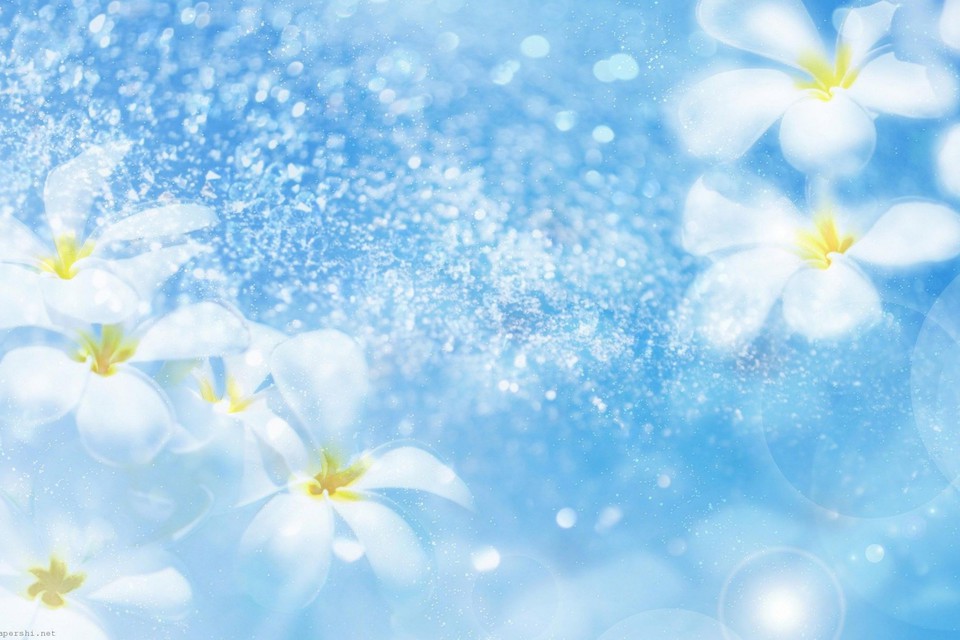 Развитие   речи.
• хороший словарный запас (3, 5 - 7 тысяч слов);
•грамматически правильное построение предложения;
• умение самостоятельно пересказывать или составлять рассказ по картинкам;
• свободное общение со взрослыми и сверстниками;
Интеллект
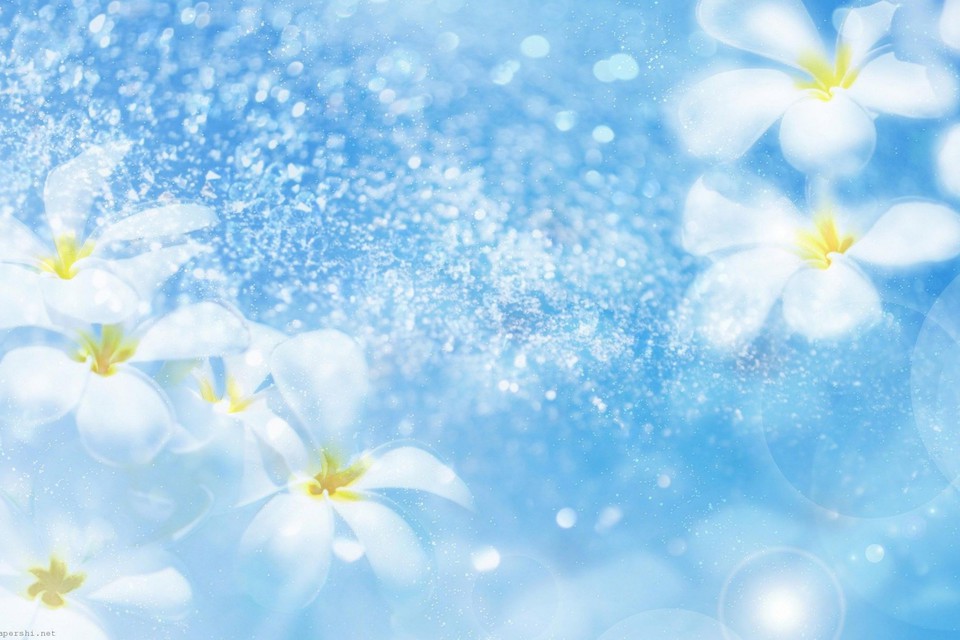 • способность к классификации предметов, простейшим умозаключениям; 
• элементарный запас сведений и знаний об окружающем мире,
 • способность к произвольному вниманию, однако оно ещё не устойчиво (10-15 минут) ; 
• способность воспринимать инструкцию и по ней выполнять задание; 
• количество одновременно воспринимаемых объектов невелико-1-2; 
• преобладает непроизвольная память; 
• легче запоминают наглядные образы, чем словесные рассуждения; 
• способность к овладению приёмами логического запоминания (смысловые соотношения и группировка); 
• неспособность быстро и часто переключать внимание с одного вида деятельности на другой.
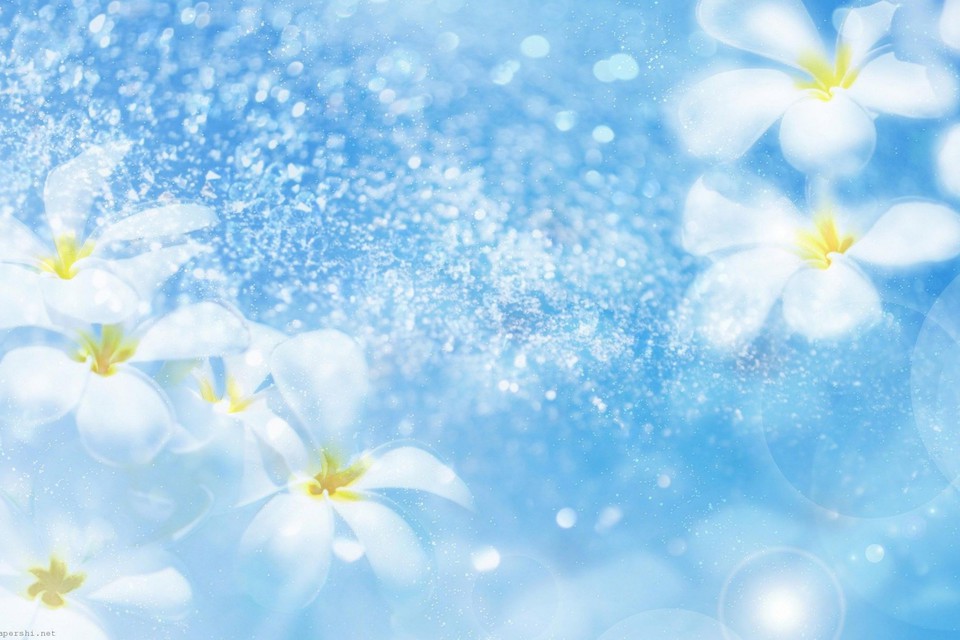 Признаки познавательной активности
Ребенок сам занимается умственной деятельностью.
Предпочитает сам найти ответ на вопрос.
Просит почитать книги, дослушивает до конца.
Положительно относится к занятиям, связанным с умственным напряжением.
Часто задает вопросы.
Дожидается ответа на заданный вопрос.
Склонен к принятию собственных решений, опираясь на свои знания, умения в различных видах деятельности.
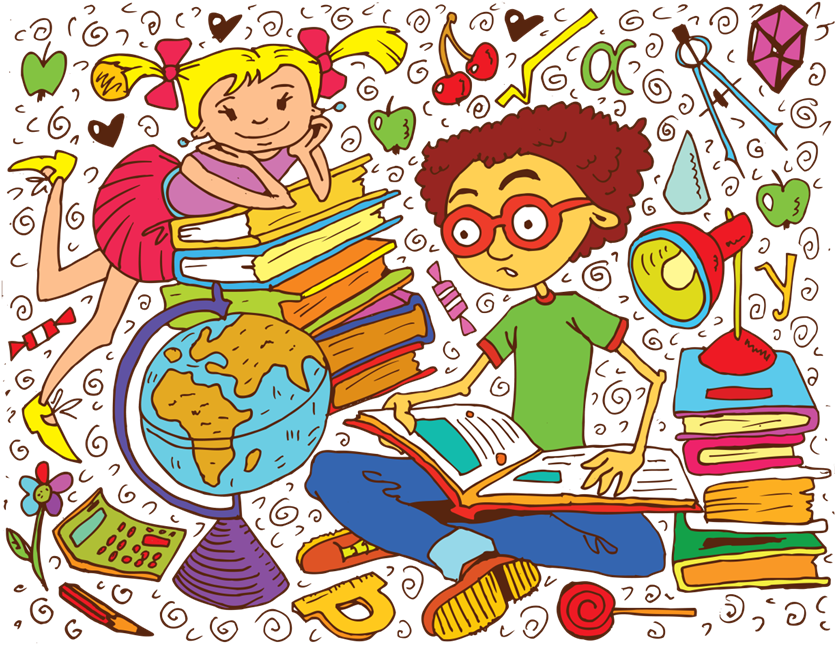 Трудовая деятельность
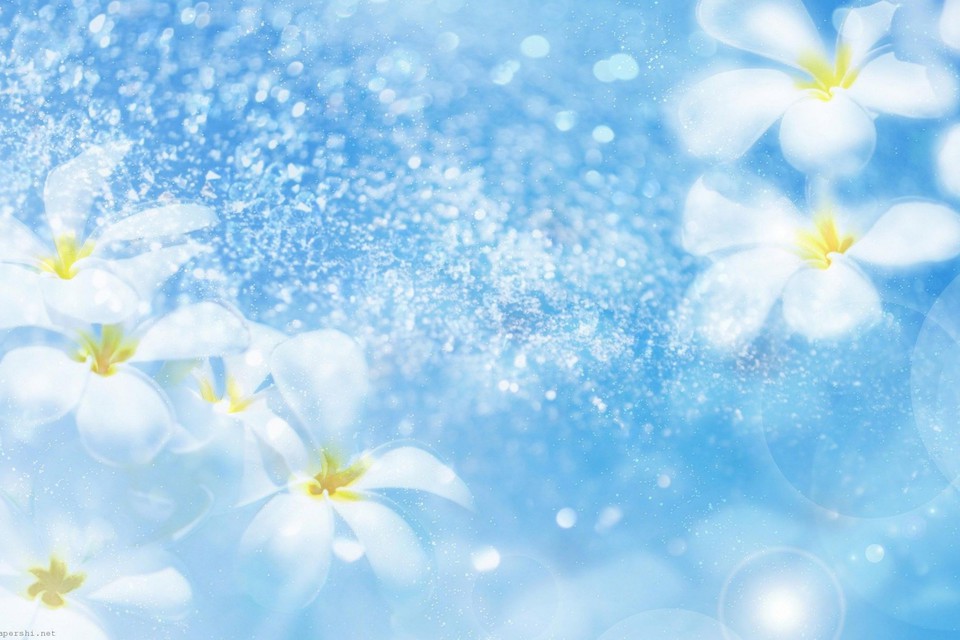 Освоенные ранее виды детского труда выполняются качественно, быстро, осознанно. 
Становится возможным освоение детьми разных видов ручного труда.
В старшем дошкольном возрасте (5-7 лет) активно развиваются планирование и самооценивание  трудовой деятельности.
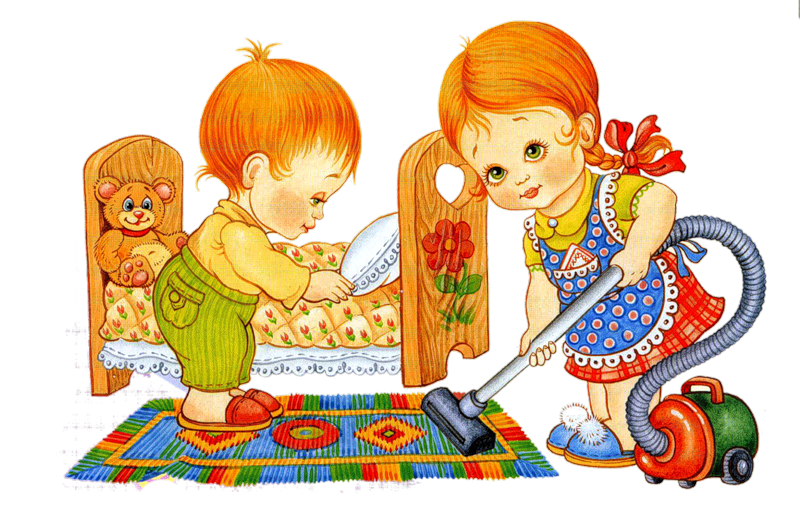 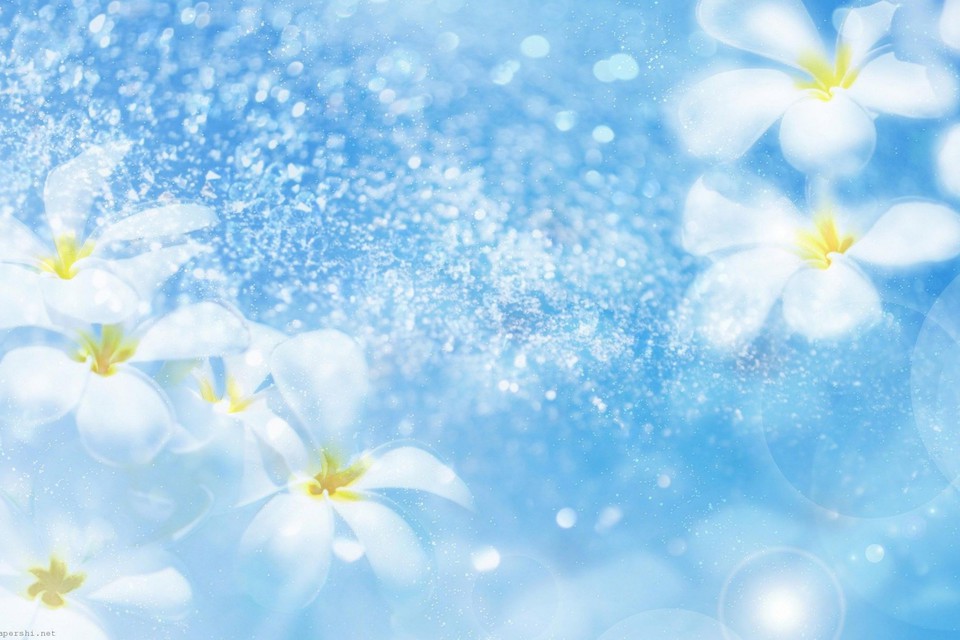 Интерес к  взаимоотношениям людей.
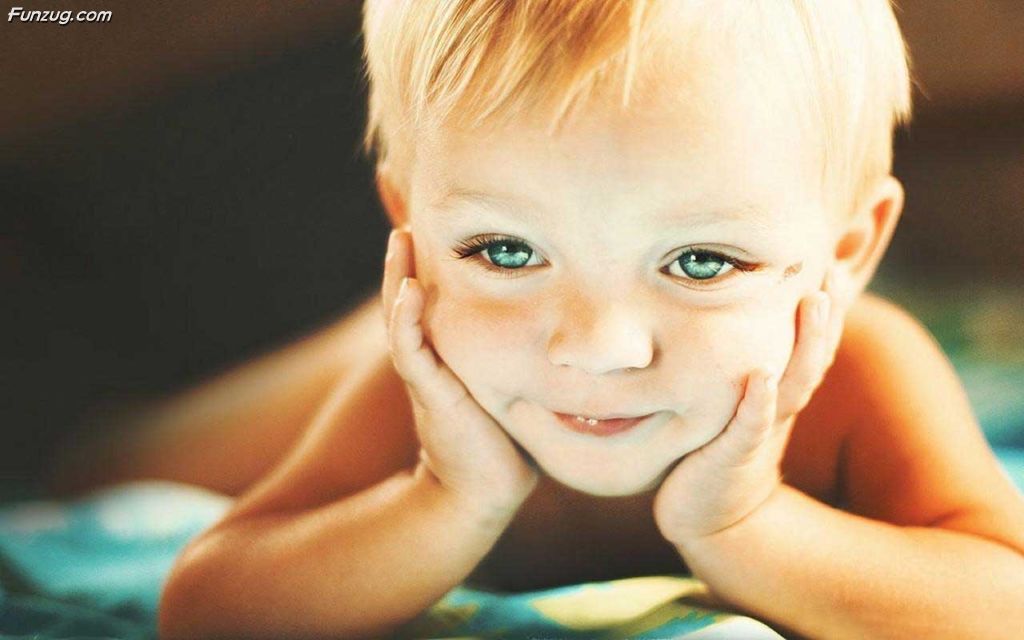 Если до 5 лет ребенка интересовал окружающий мир, то после — присоединяется интерес к  взаимоотношениям людей.
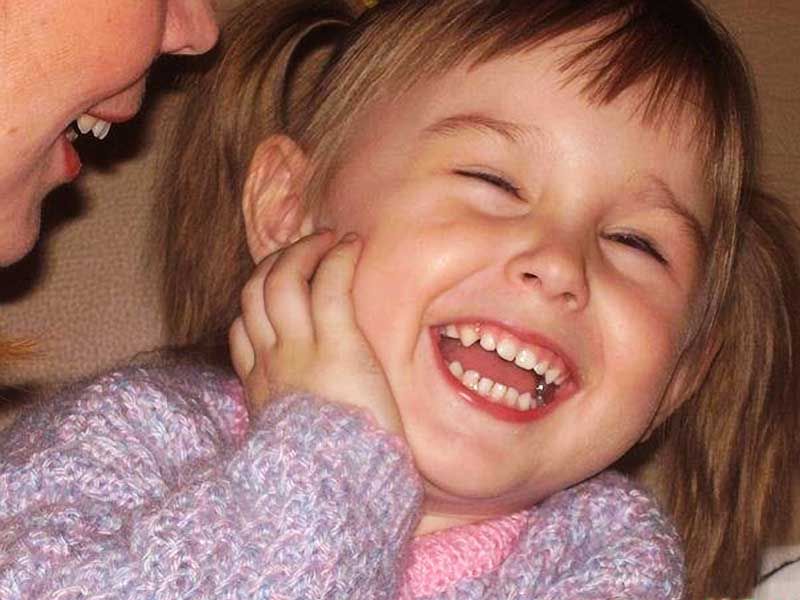 Дети чувствуют любую неискренность и перестают доверять человеку, который обманул. Старшие дошкольники способны различать весь спектр человеческих эмоций, у них появляются устойчивые чувства и отношения.
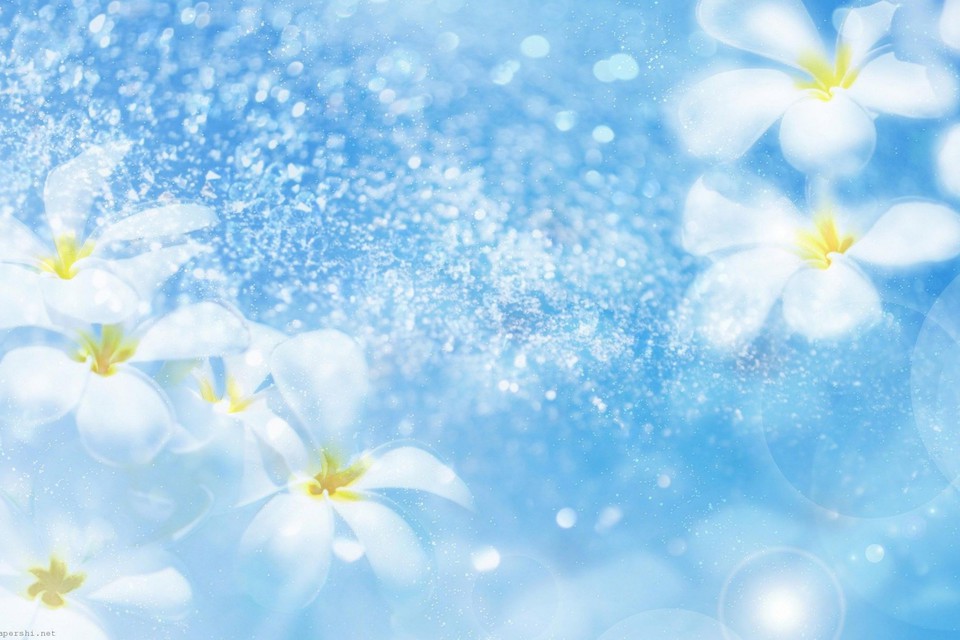 Формируются   высшие   чувства
Моральные:
- чувство гордости
- чувство стыда
чувство дружбы.

Интеллектуальные:
- любознательность
- интерес
удивление

Эстетические:
- чувство прекрасного
- чувство героического.
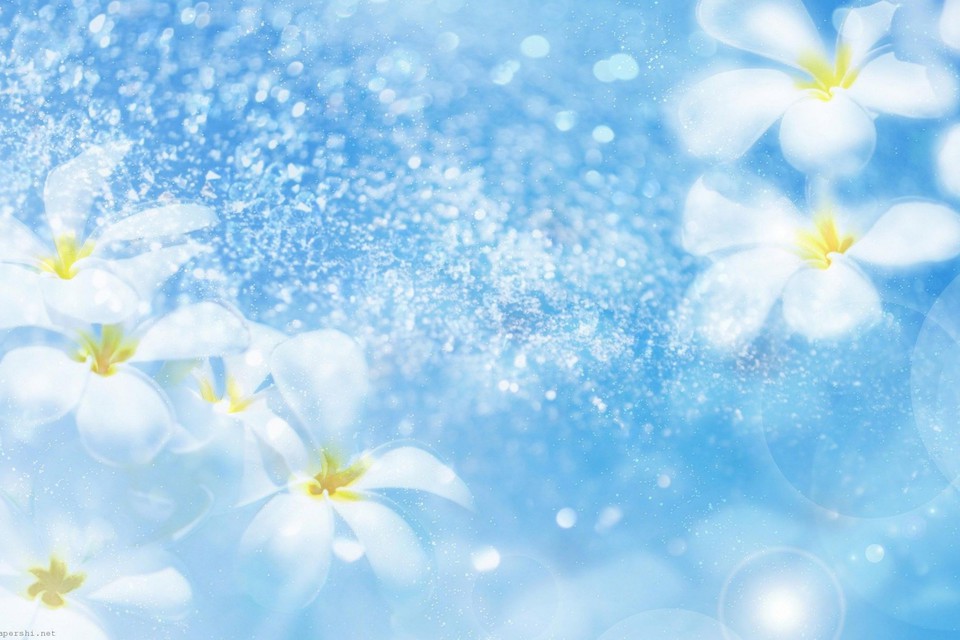 Часто в этом возрасте появляется такая черта, как лживость, т. е. целенаправленное искажение истины.
Формируются основные черты характера ребенка, «Я» - позиция. 
Уже можно понять, каким будет ребенок в будущем.
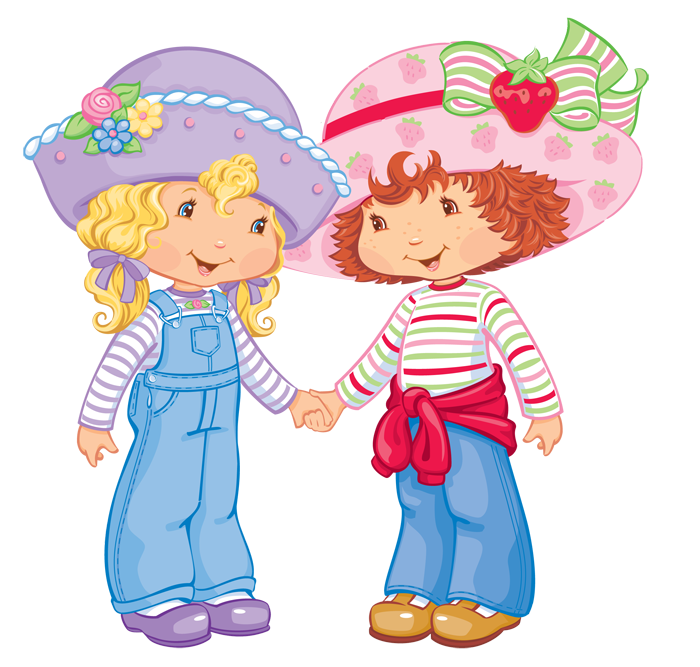 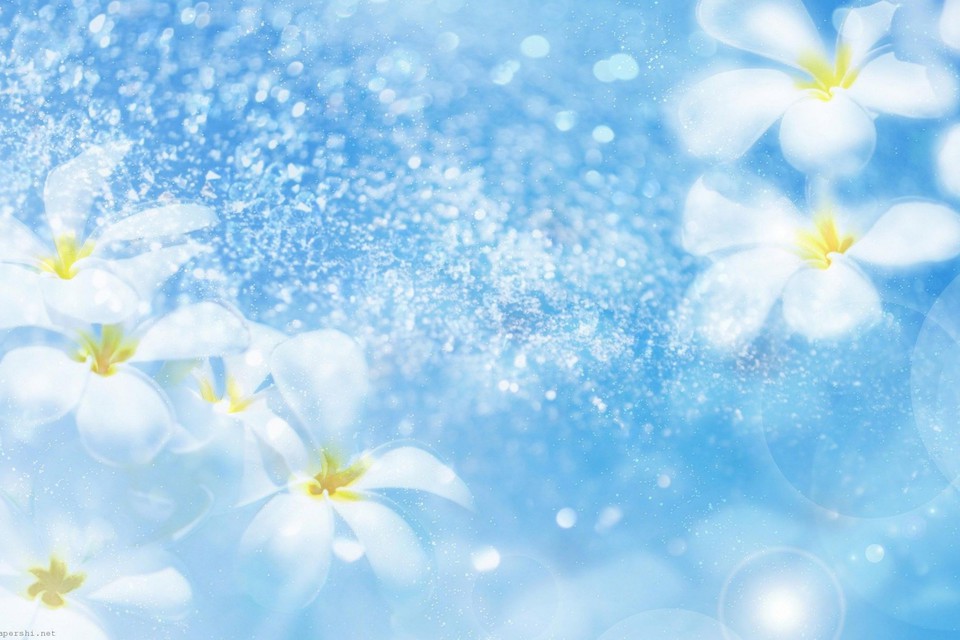 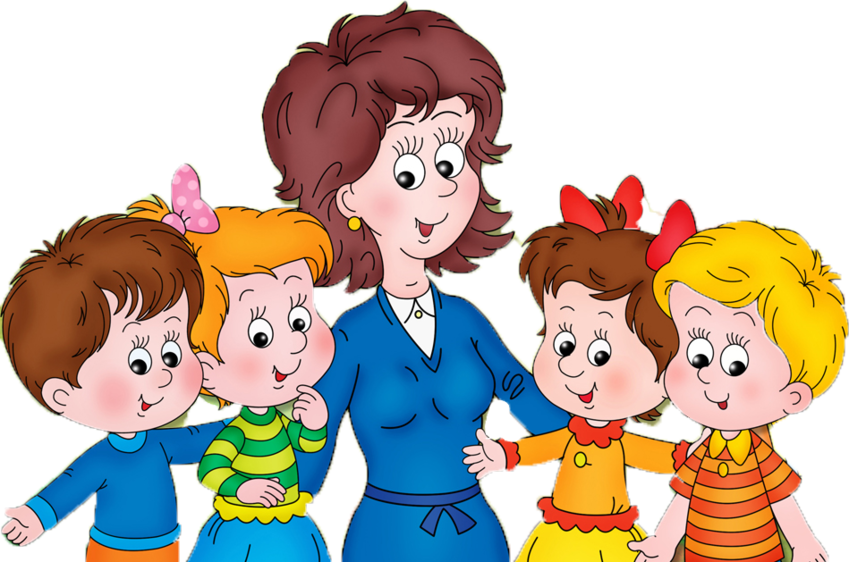 Но родители продолжают оставаться примером для детей. Если родители несут позитивную информацию, если у ребенка на душе хорошо, нет страха, обиды, тревоги, то любую информацию (личностную и интеллектуальную) можно заложить в ребенка.
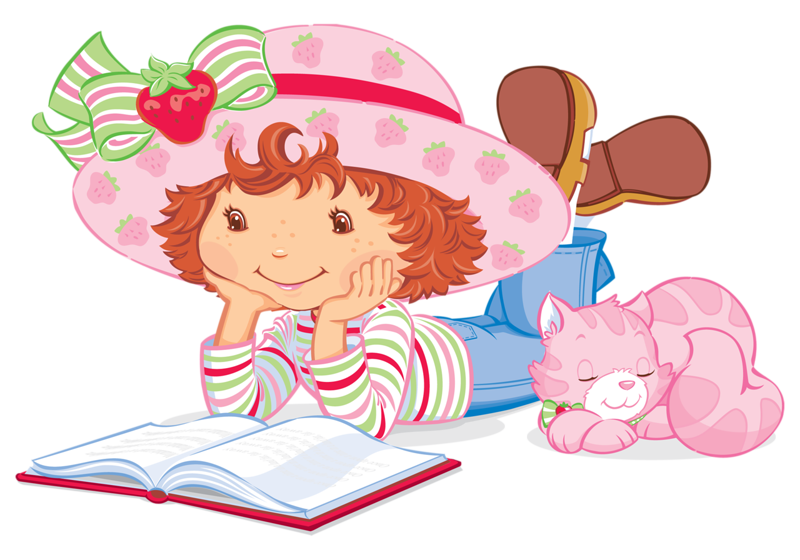 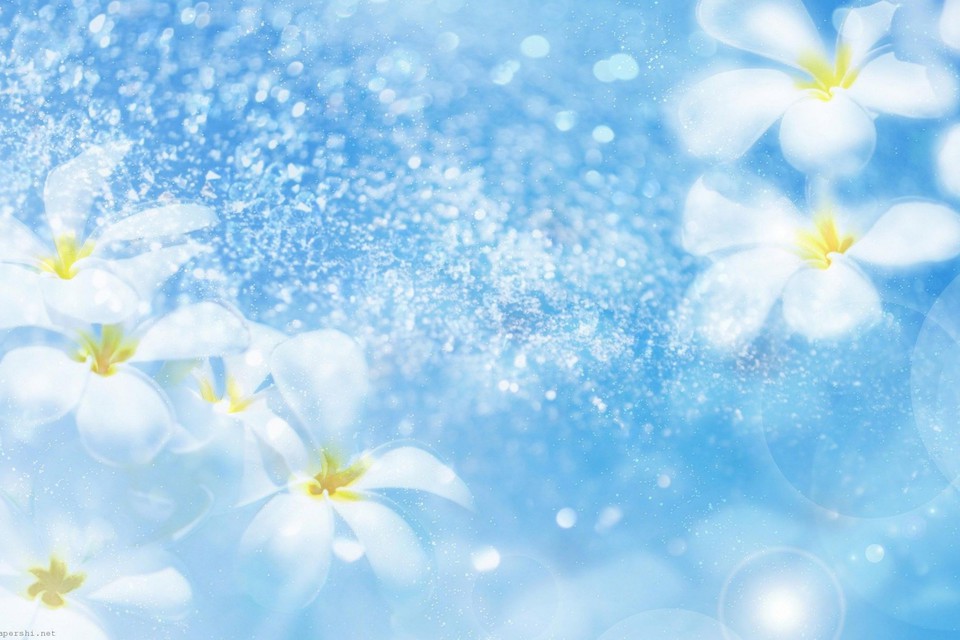 Родители являются основным источником жизненного опыта.
Родители влияют на поведение ребенка методами поощрения или наказания.
Семья обеспечивает чувство безопасности ребенка во внешнем мире и исследовании новых способов его освоения.
Пять основных 
принципов влияния 
родителей на ребенка
Общение в семье является основным фактором, влияющим на развитие собственных взглядов, норм, установок и идей ребенка.
Ребенок перенимает у родителей основы поведения в обществе.
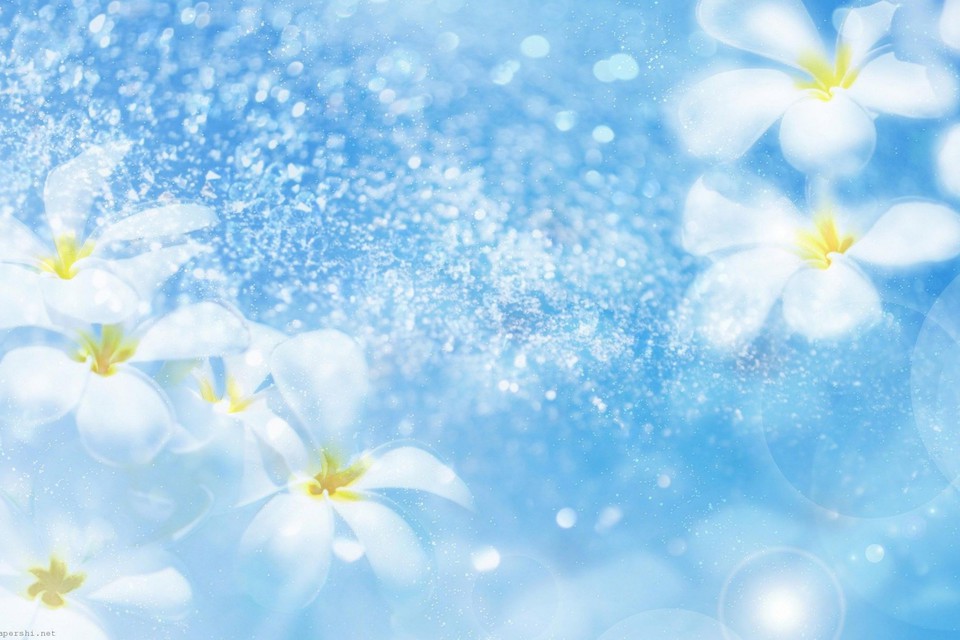 Причины серьезных нарушений поведения детей
Потеря веры в собственный успех
Борьба за самоутверждение
Борьба 
за внимание
Ребенку не хватает внимания, которое ему так необходимо для нормального развития и эмоционального благополучия. Дети часто обижены на родителей. Причины могут быть разными.
Борьба против чрезмерной родительской опеки и власти.
Ребенок переживает свое неблагополучие в какой-то одной области жизни, а неудачи у него возникают совсем в другой. 
Он приходит к выводу: «Нечего стараться, все равно ничего не выйдет».
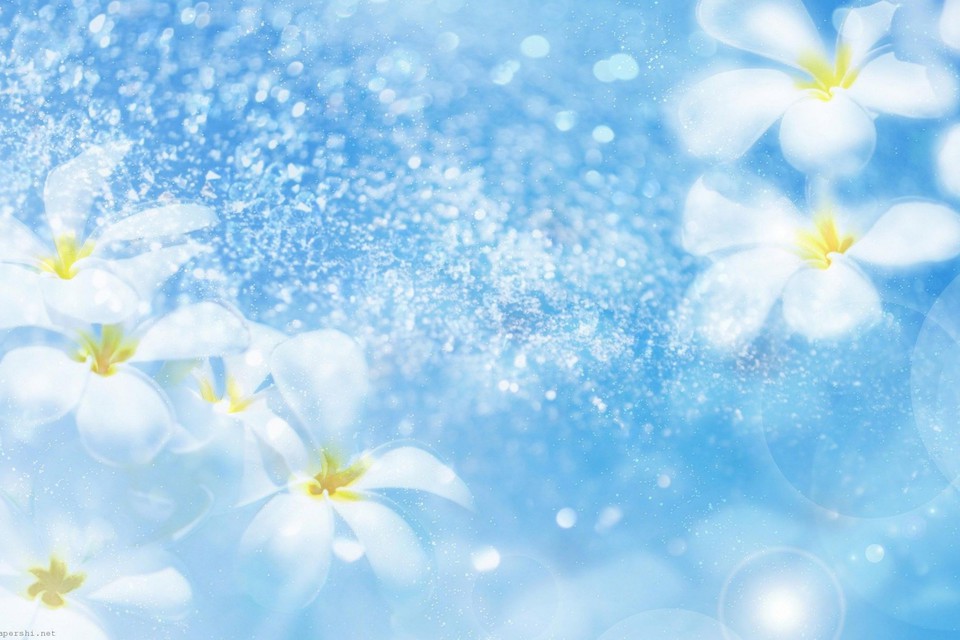 Дошкольный возраст – это возраст игры, поэтому некоторые понятия, которые тяжело даются вашему ребёнку, давайте через игровые упражнения, через образы, близкие и доступные вашему ребенку.- Познавайте с ребенком, когда гуляйте, готовите, убирайте. Главное, что у вас есть желание подготовить своего ребёнка, быть рядом с ним в трудные и непонятные для него мгновения его жизни.
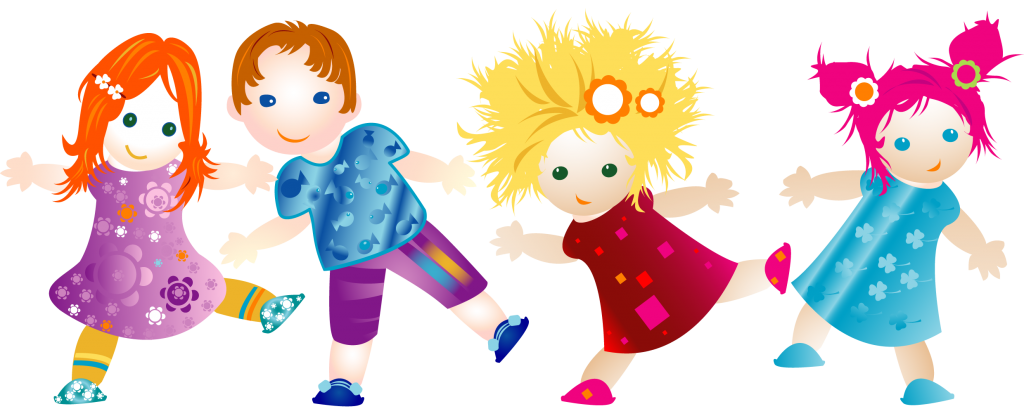 СПАСИБО ЗА  ВНИМАНИЕ
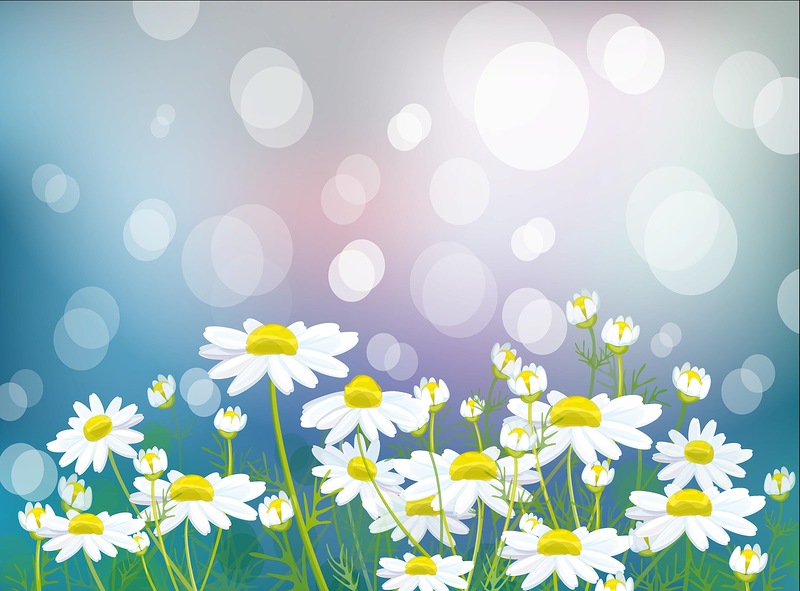